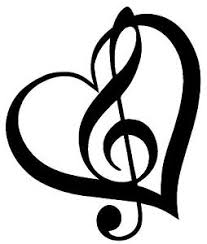 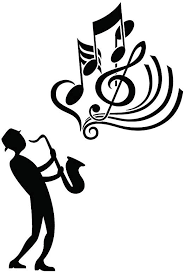 МУЗИЧКА КУЛТУРА
4. РАЗРЕД
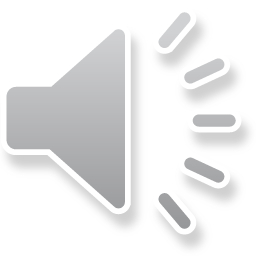 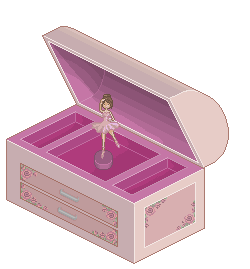 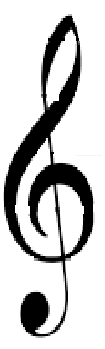 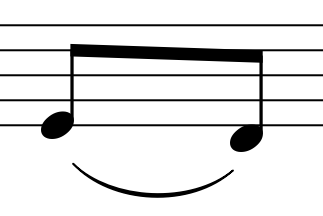 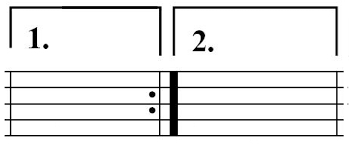 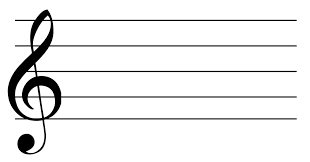 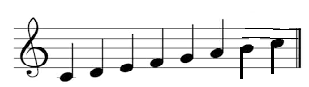 МУЗИЧКА КУЛТУРА 4. РАЗРЕД
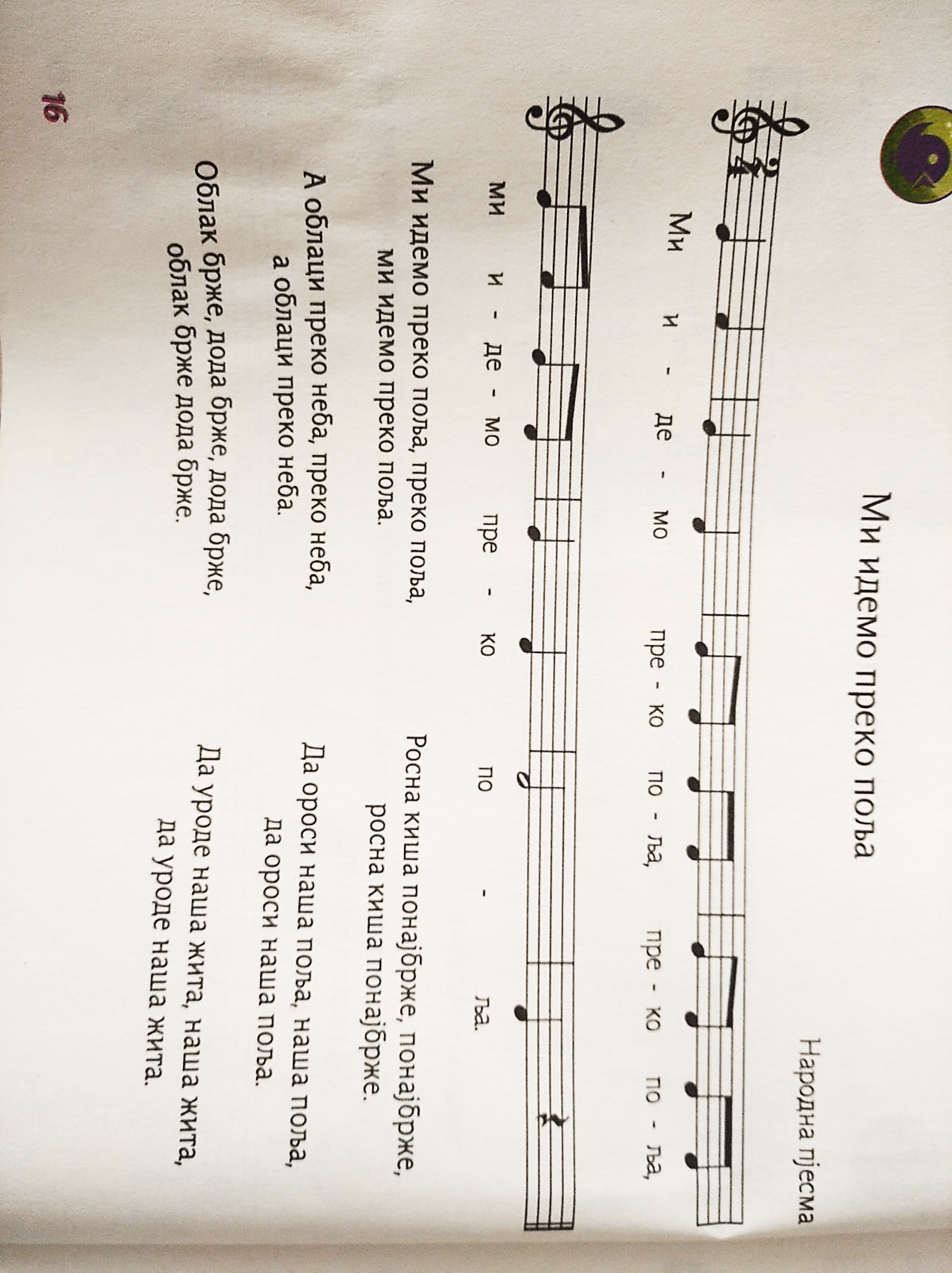 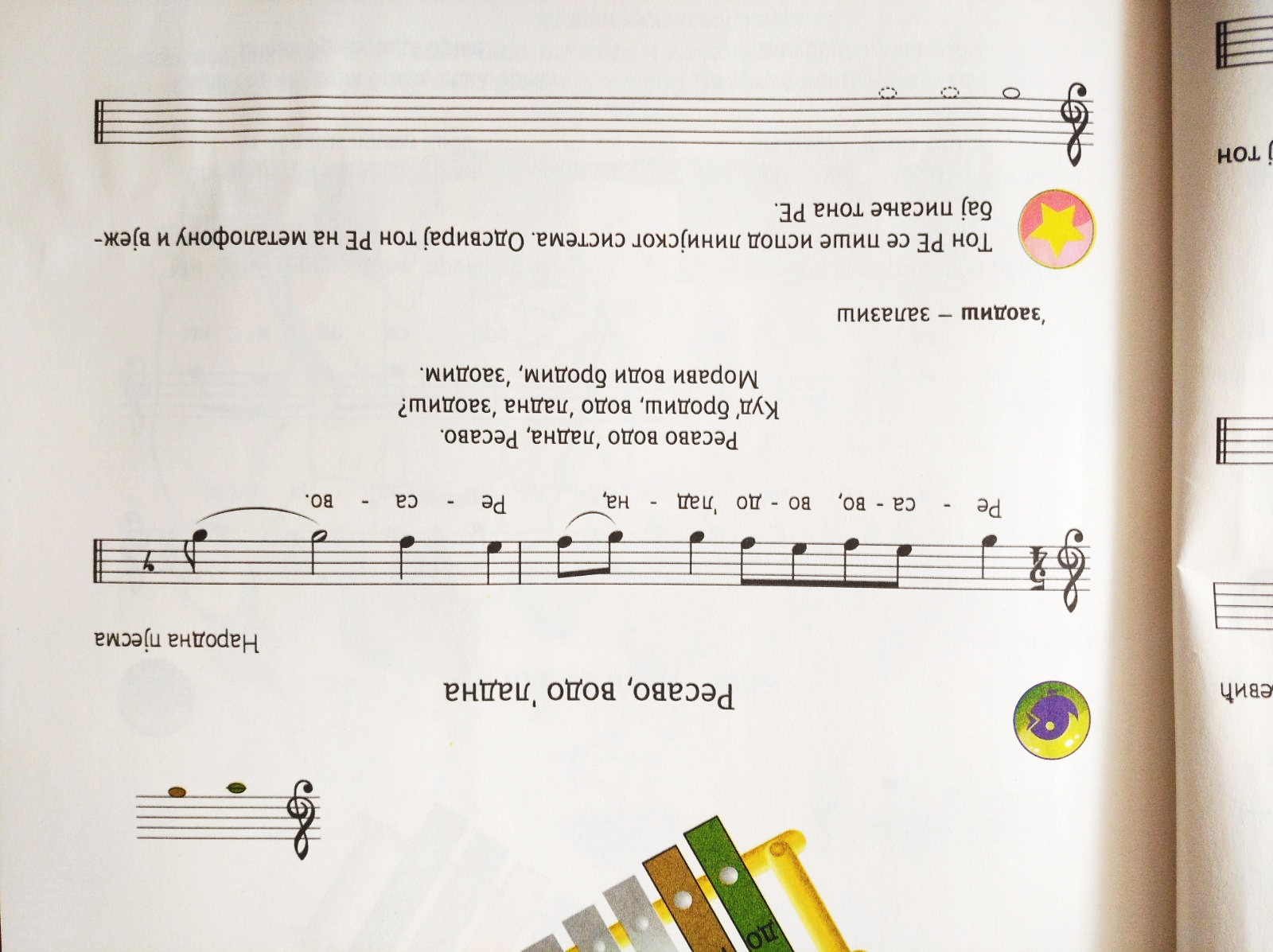 ПЈЕВАМО НАРОДНЕ ПЈЕСМЕ
МУЗИЧКА КУЛТУРА 4. РАЗРЕД
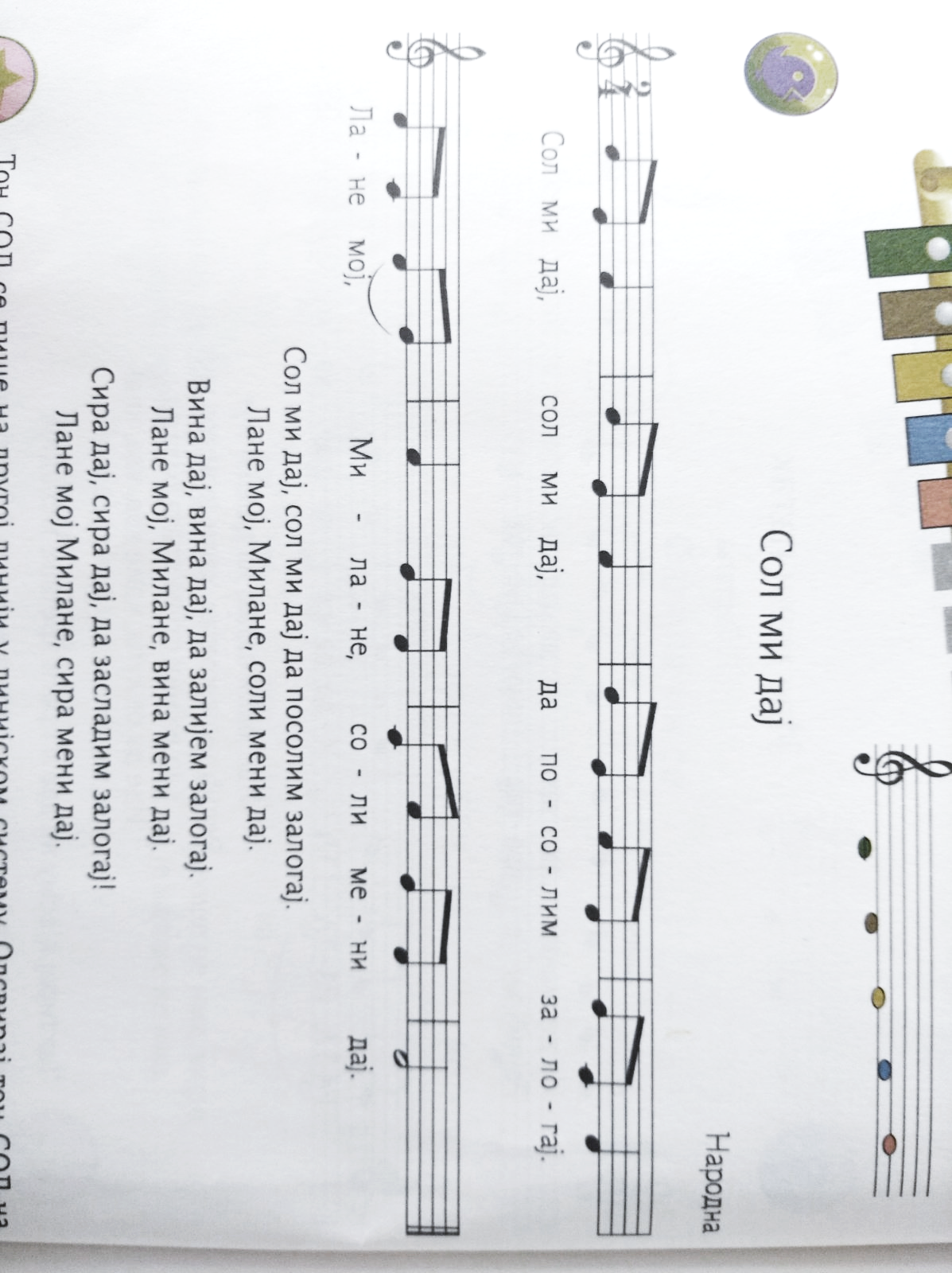 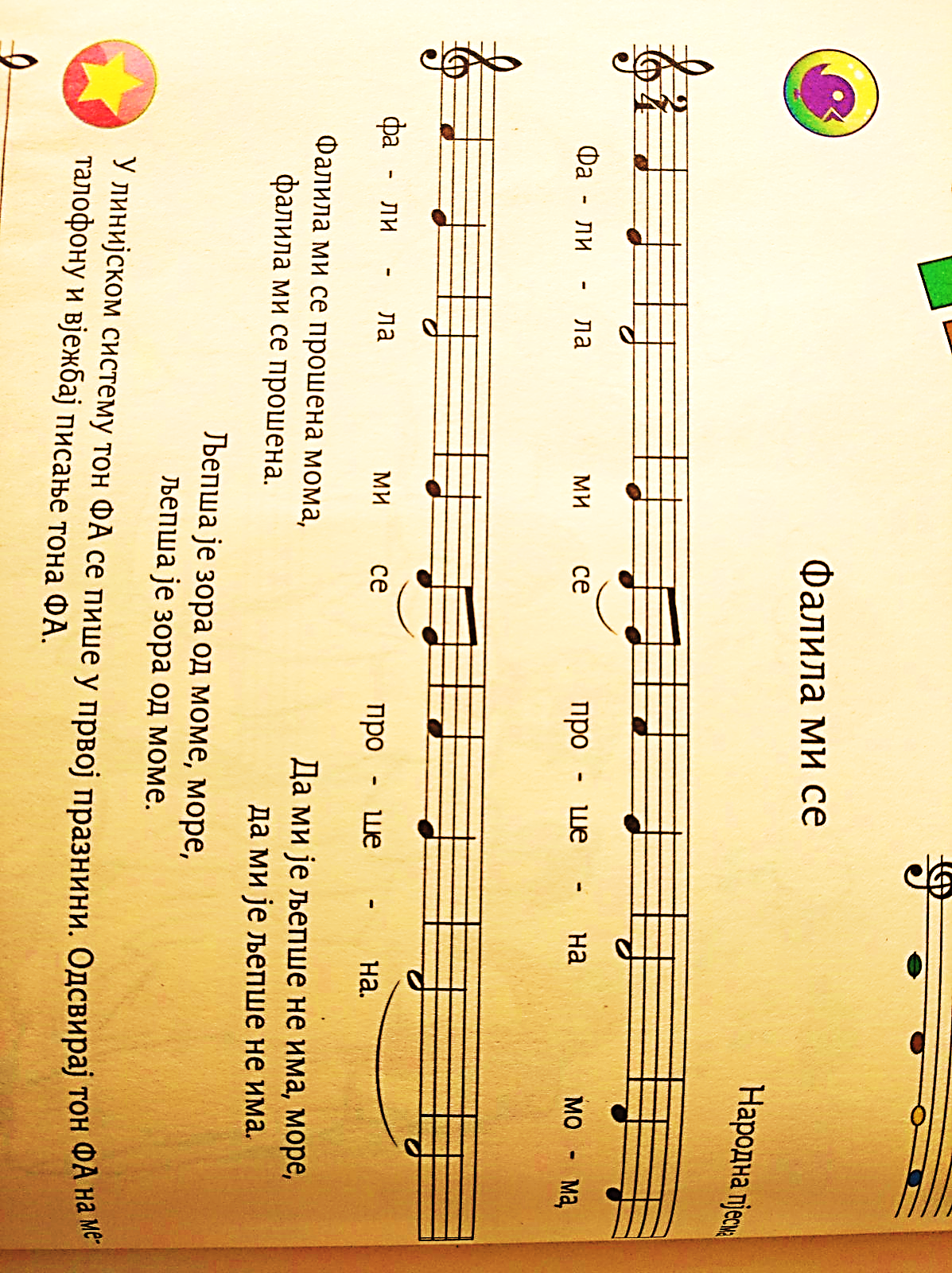 МУЗИЧКА КУЛТУРА 4. РАЗРЕД
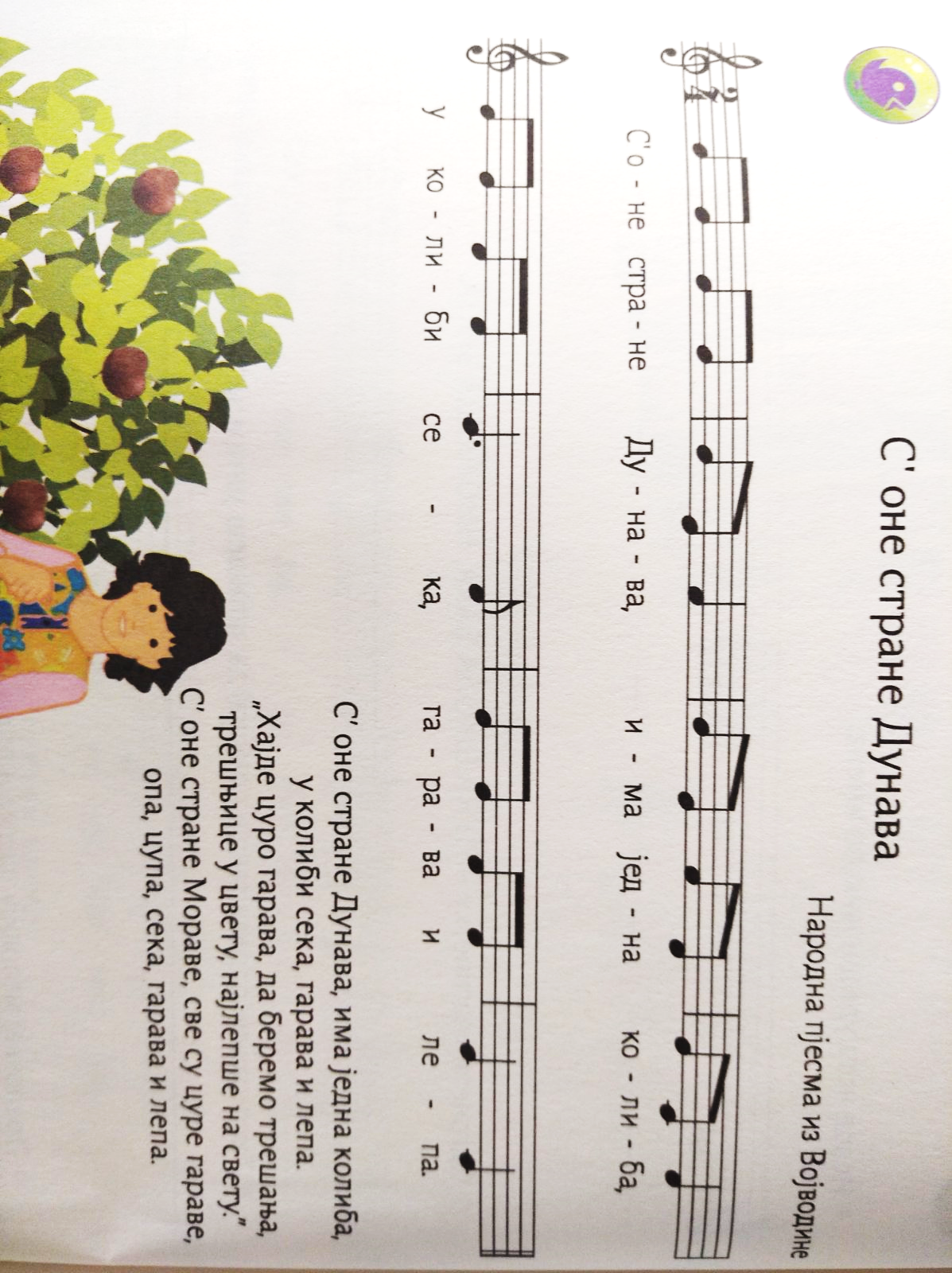 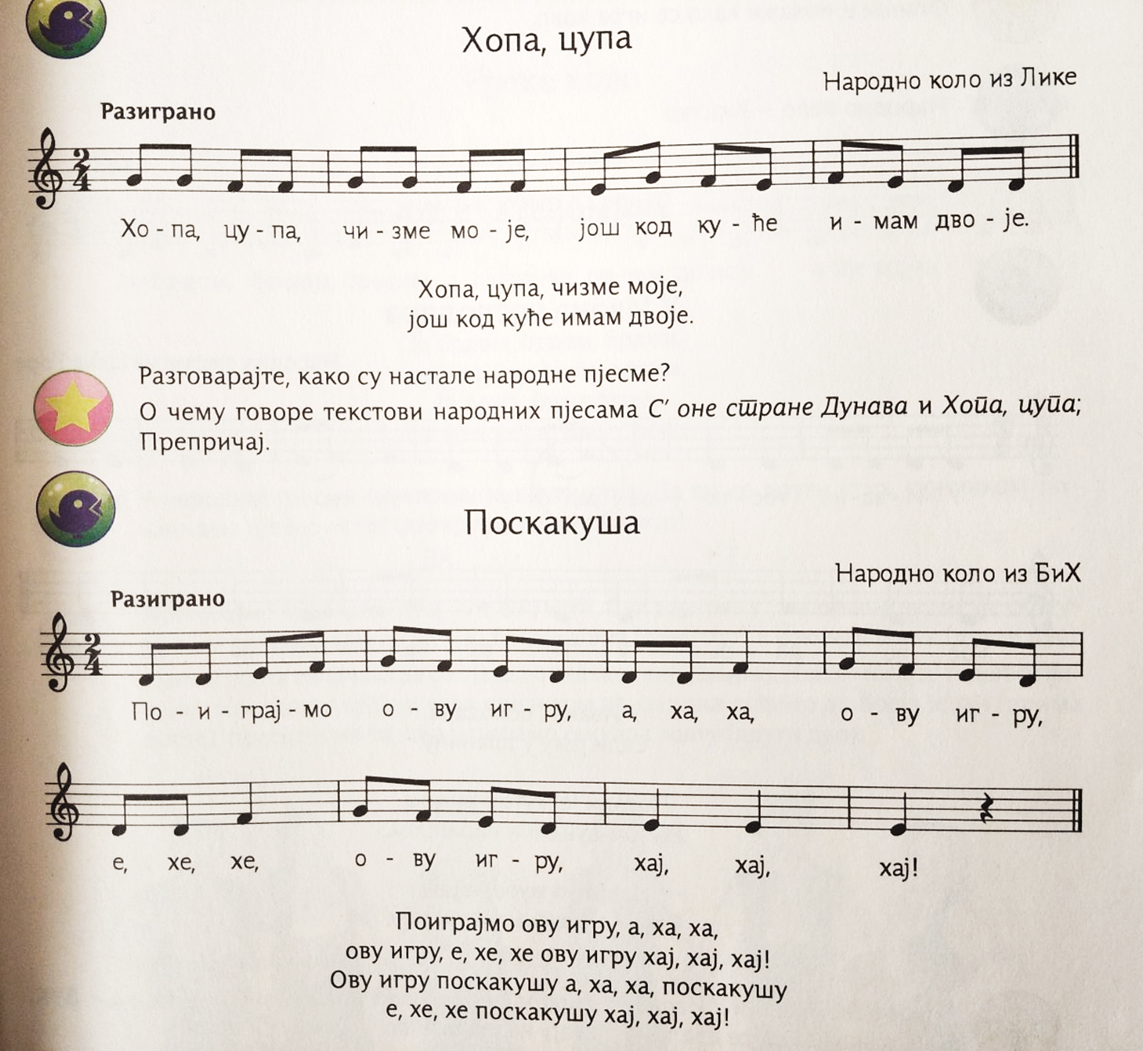 МУЗИЧКА КУЛТУРА 4. РАЗРЕД
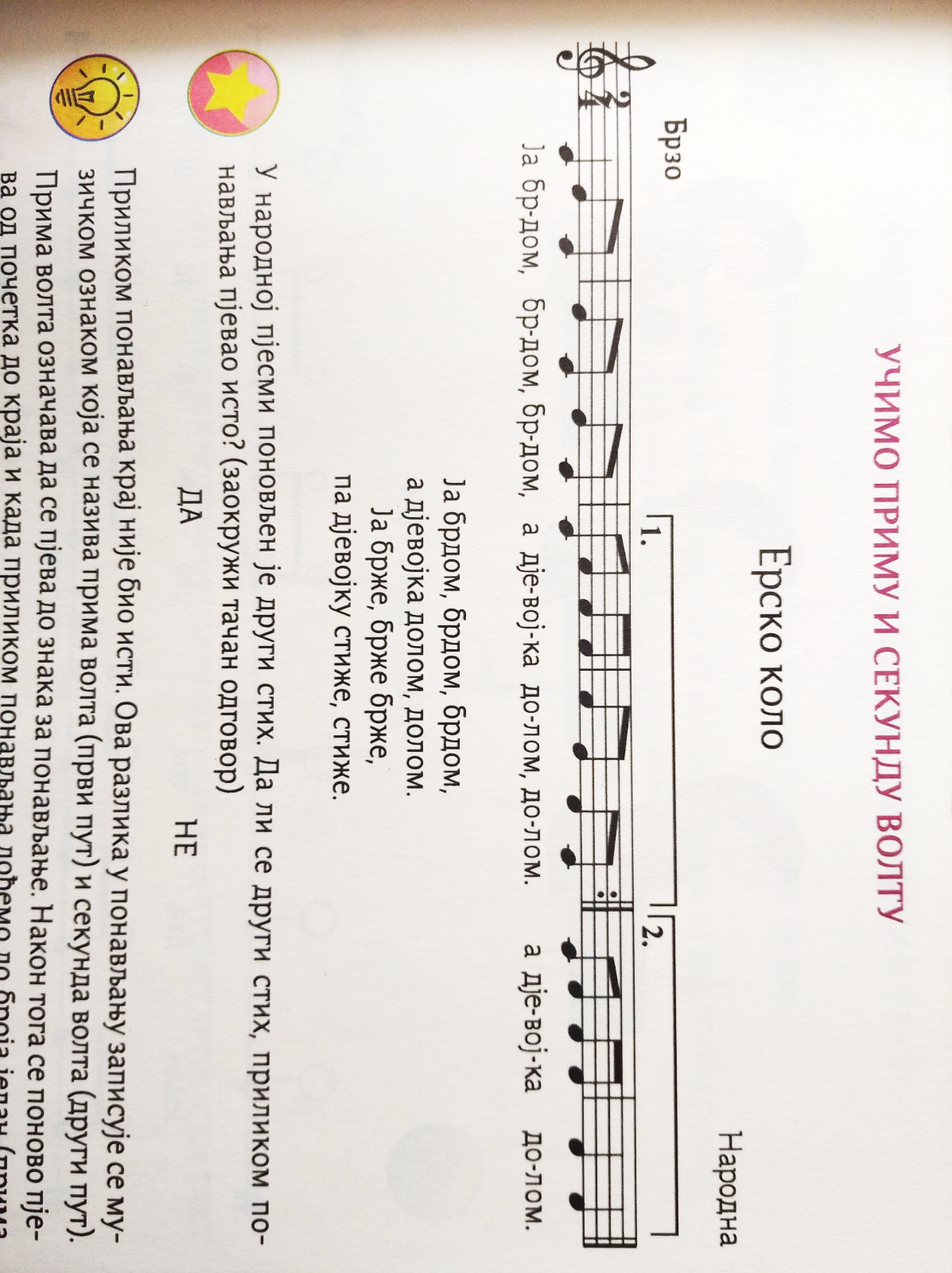 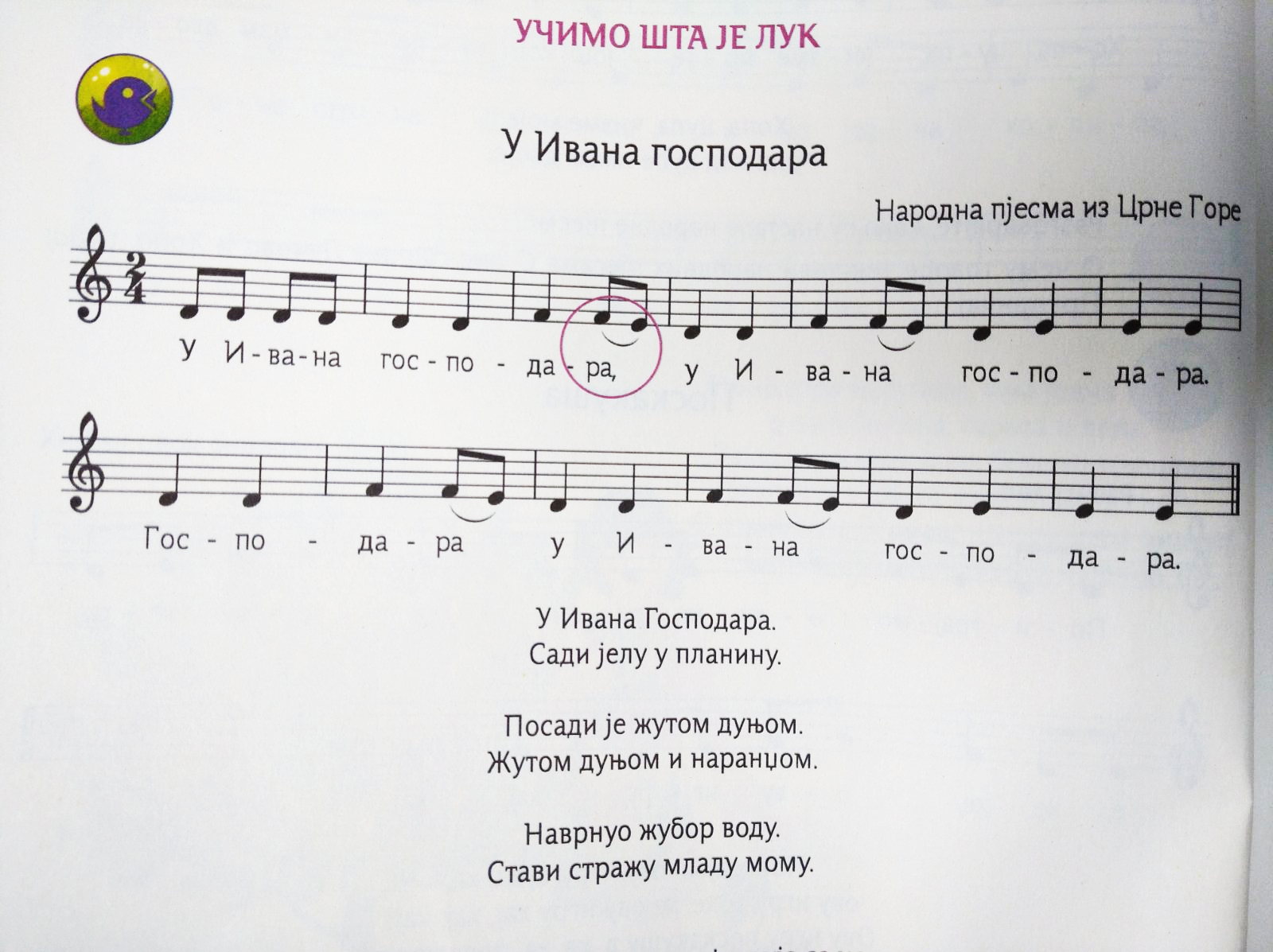 МУЗИЧКА КУЛТУРА 4. РАЗРЕД
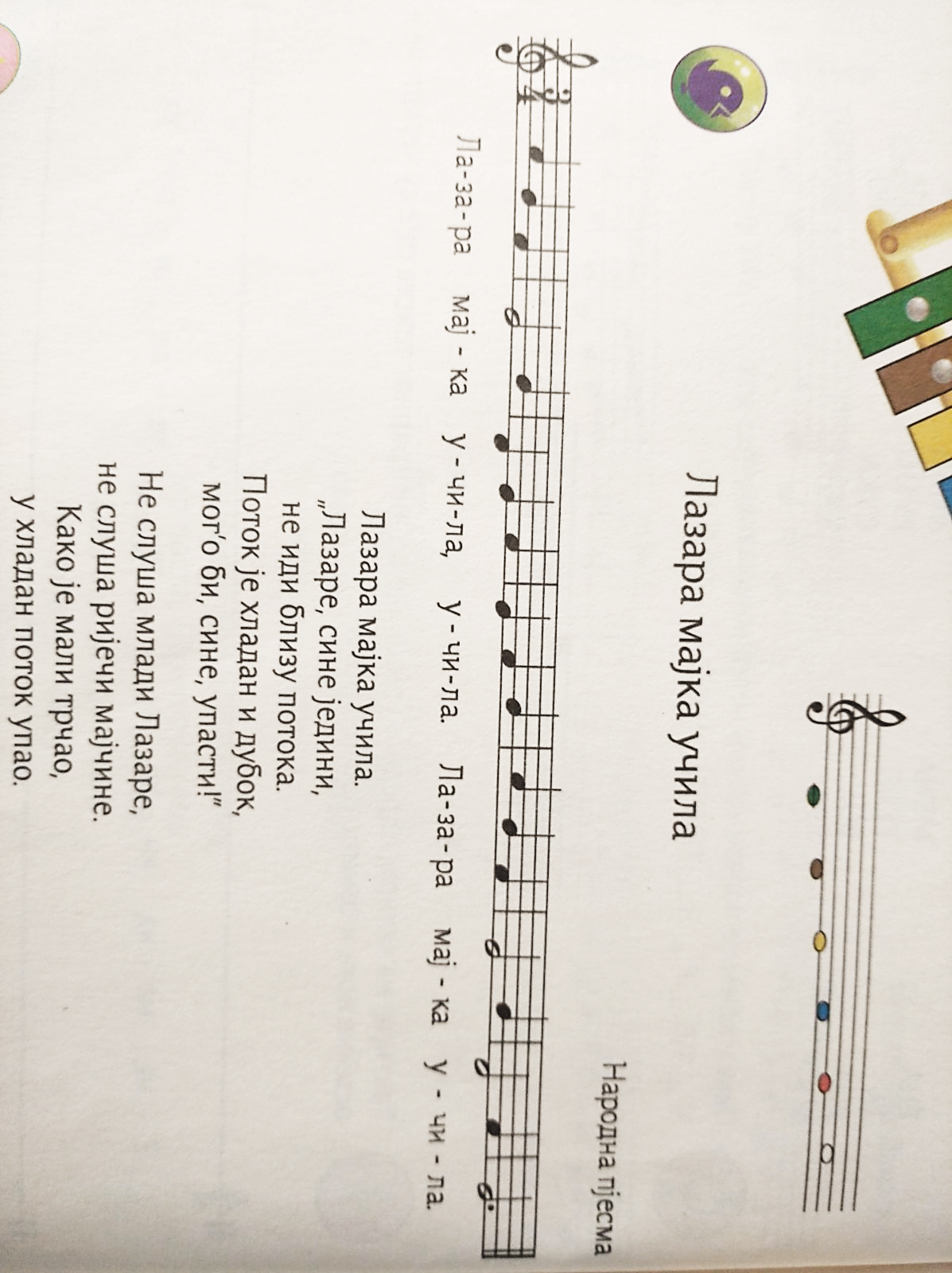 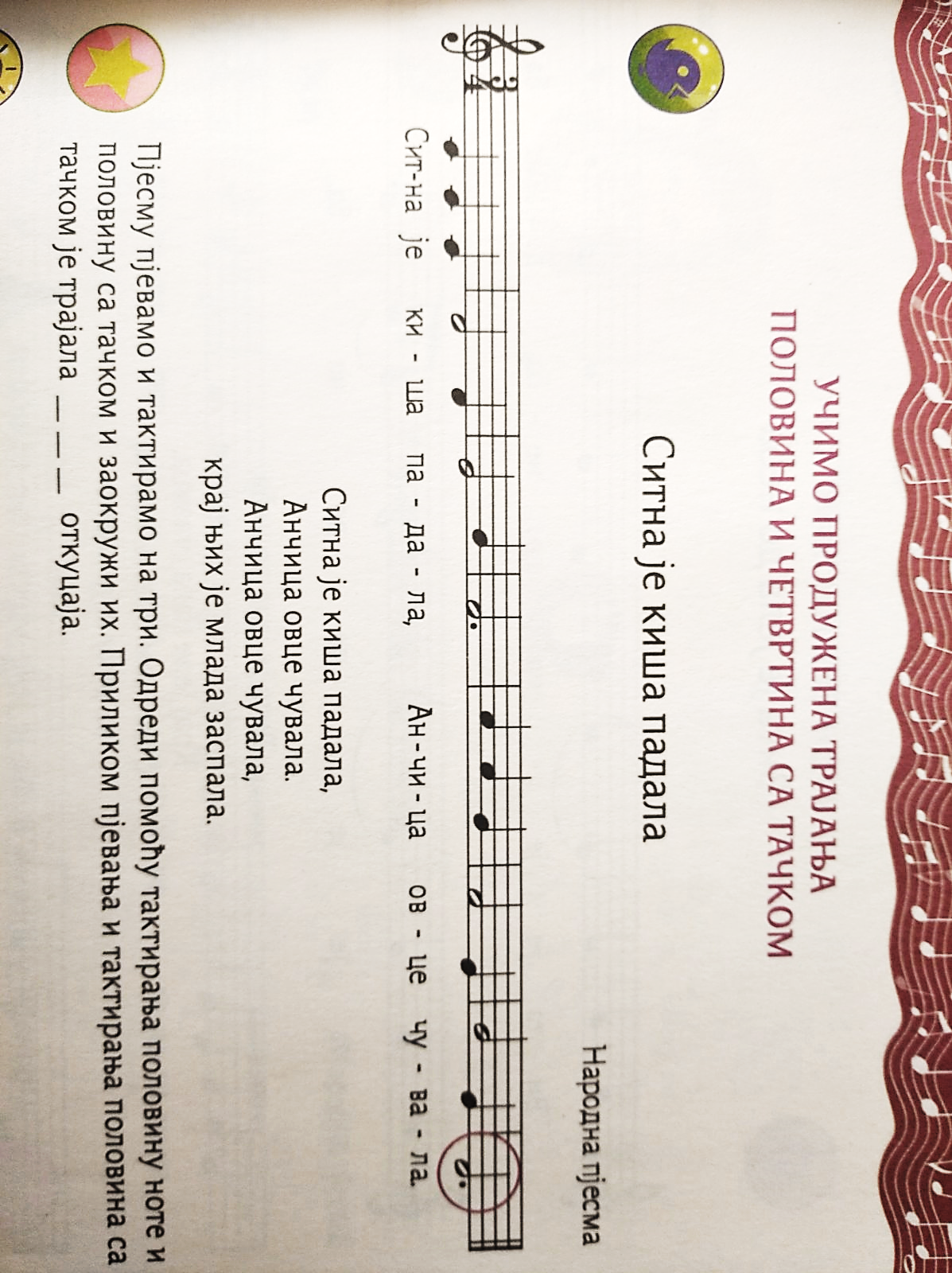 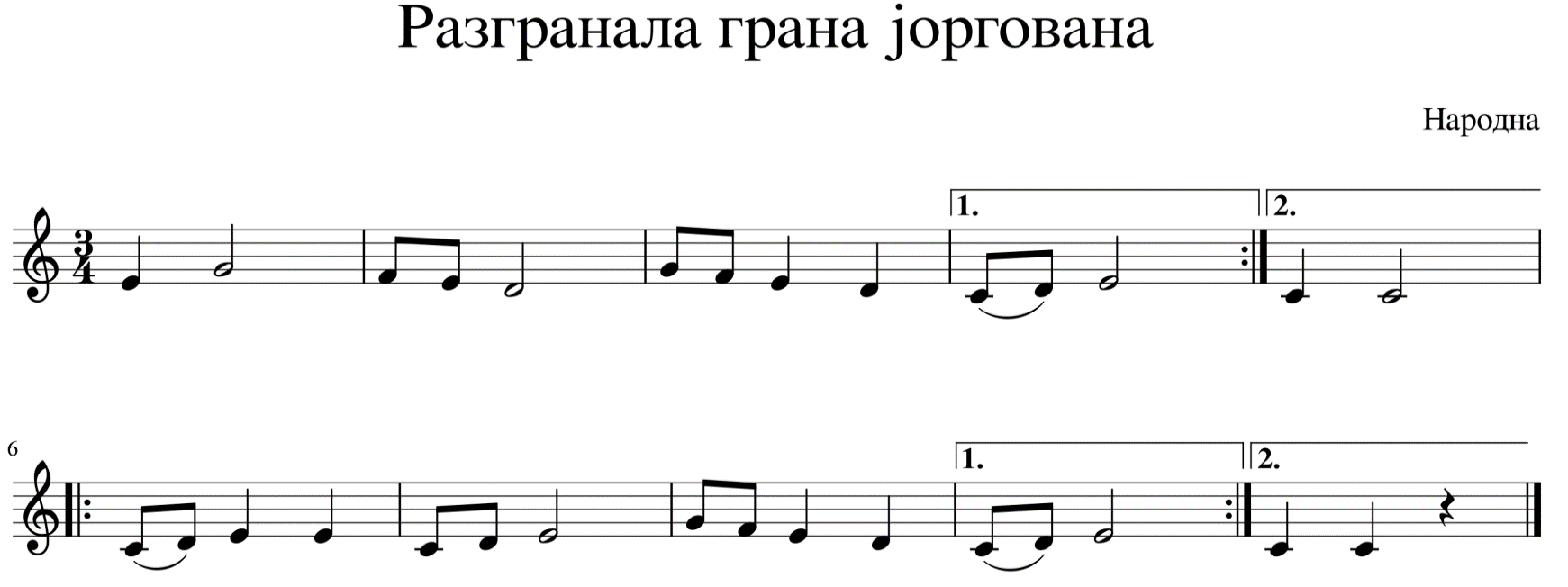 НАРОДНЕ ПЈЕСМЕ У ¾ ТАКТУ
Раз - гра -           на -     ла            гра-на јор - го -       ва -       на.              ва -   на.
Ој,       ла - не,     Ми-ла-  не          гра-на јор- го       ва -      на.             ва -  на.
МУЗИЧКА КУЛТУРА 4. РАЗРЕД
СЛУШАЈТЕ МУЗИКУ
ПЈЕВАЈТЕ
СВИРАЈТЕ
УЖИВАЈТЕ У МУЗИЦИ,
А НА ПРЕДСТОЈЕЋЕМ РАСПУСТУ 
БУДИТЕ РАЗИГРАНИ И ВЕСЕЛИ.
МУЗИЧКА КУЛТУРА 4. РАЗРЕД